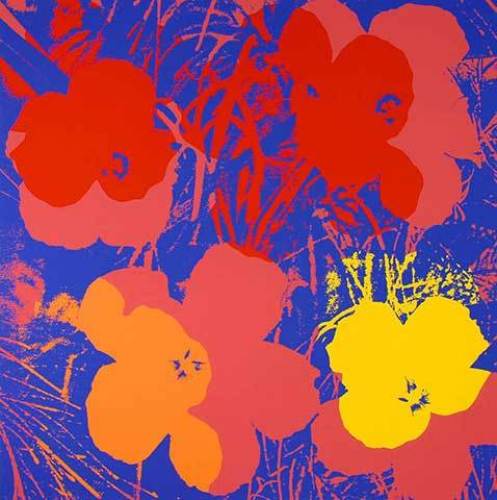 PRESENT SIMPLE
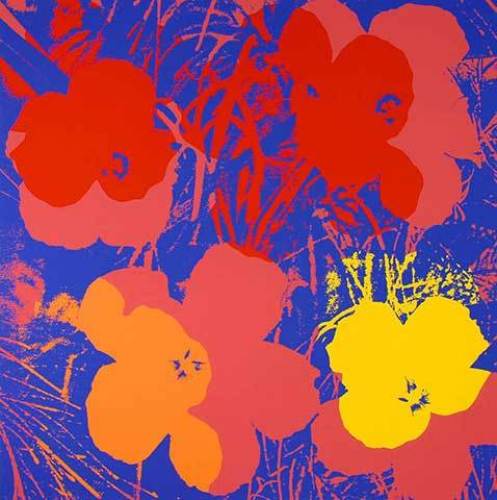 swim
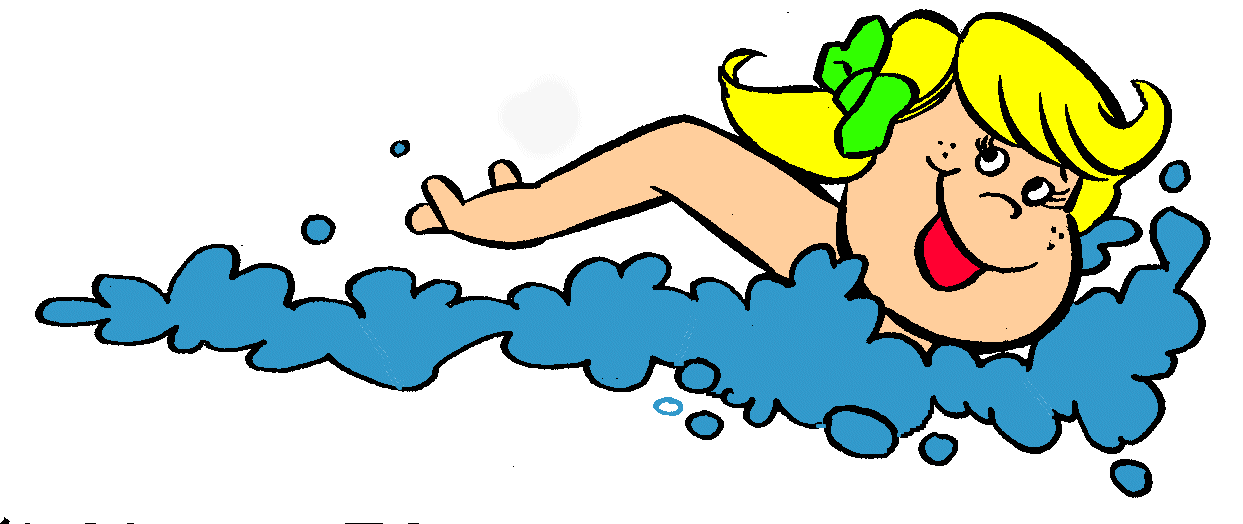 I swim everyday.
She swims everyday.
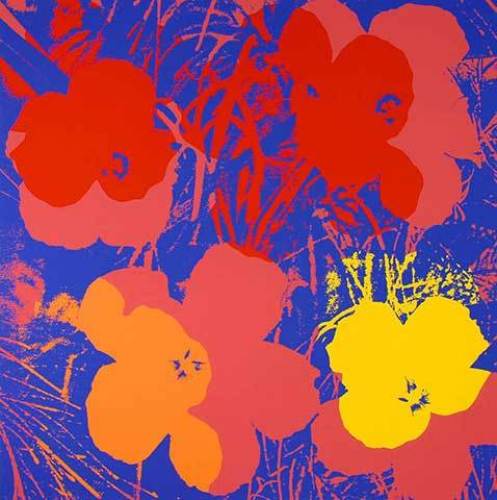 Now, it’s your turn :
Run
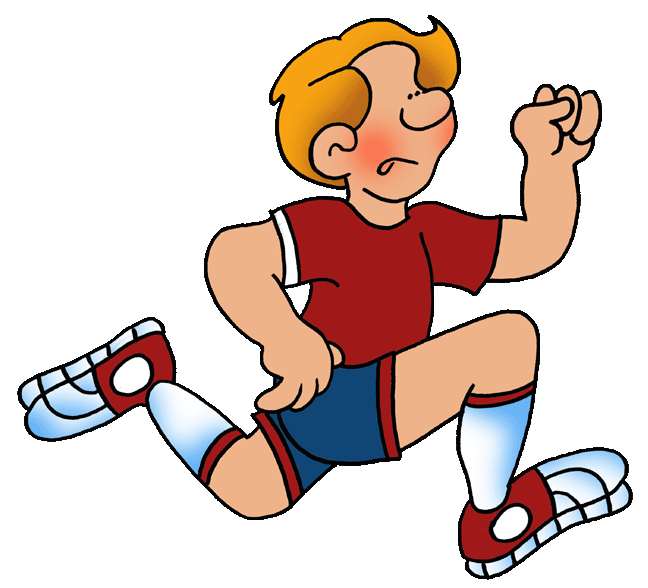 I run every day.
He runs everyday.
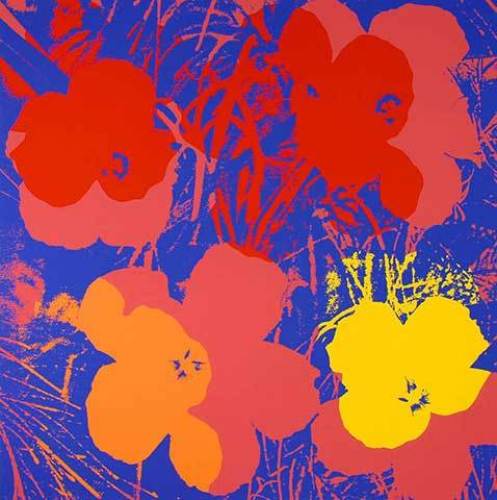 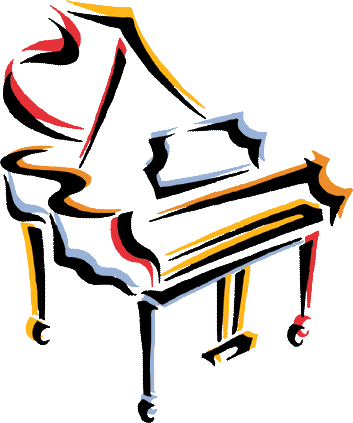 Verb : play the piano on Mondays
AFFIRMATIVE
I play the piano on Mondays.

You play the piano on Mondays.



We play the piano on Mondays.

You play the piano on Mondays.

They play the piano on Mondays.
FORM :

Subject +Verb
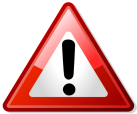 He plays the piano on Mondays.
He /she /it + Verb + S
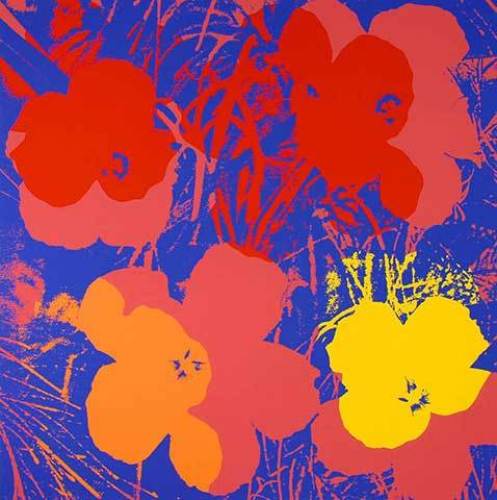 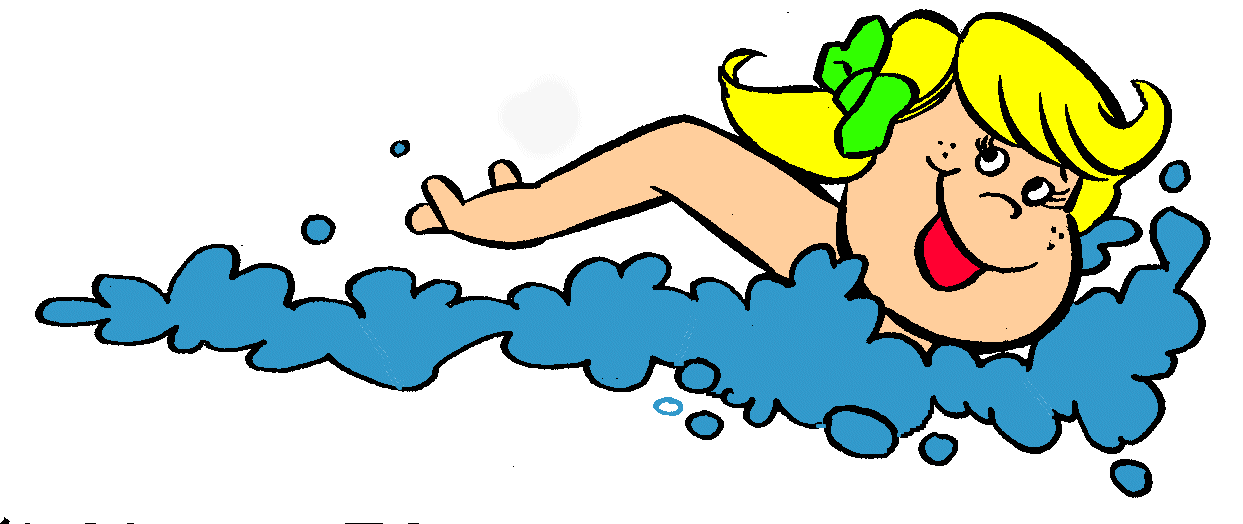 I don’t swim everyday.
She doesn’t swim everyday.
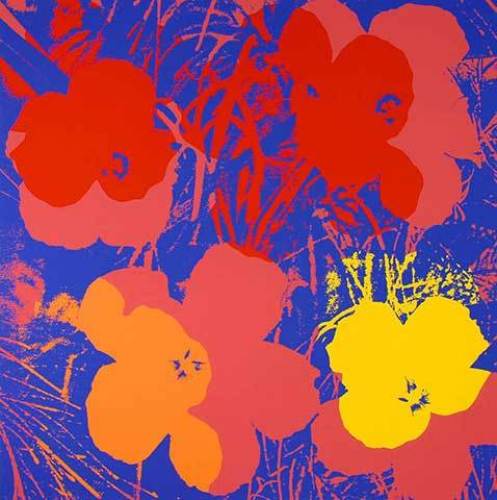 Now, it’s your turn :
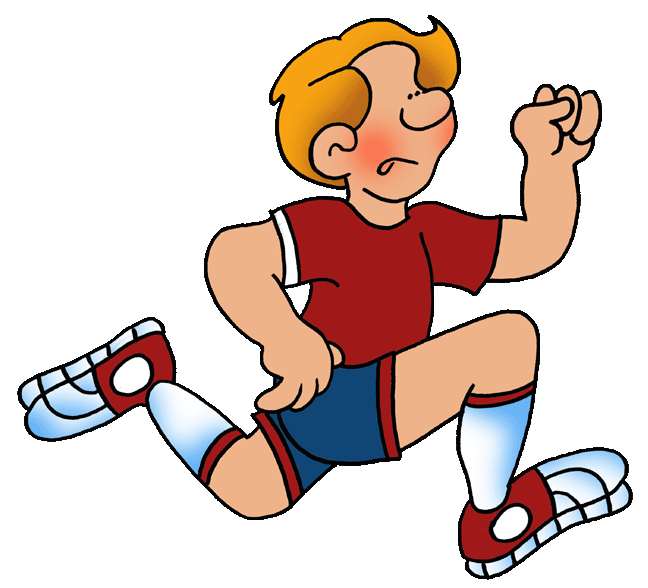 I  don’t run everyday.
He doesn’t run everyday.
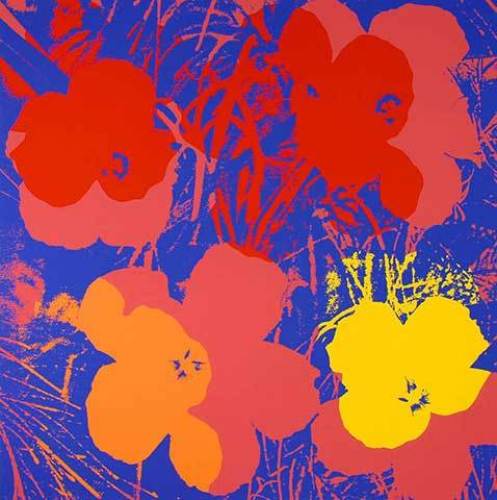 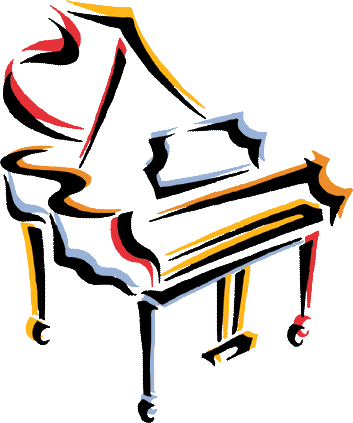 Verb : play the piano on Mondays
NEGATIVE
I don’t play the piano on Mondays.

You don’t play the piano on Mondays.



We don’t play the piano on Mondays.

You don’t play the piano on Mondays.

They don’t play the piano on Mondays.
FORM :

Subject + DON’T + Verb
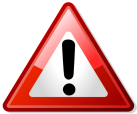 He doesn’t play the piano on Mondays.
He /she /it + DOESN’T + Verb
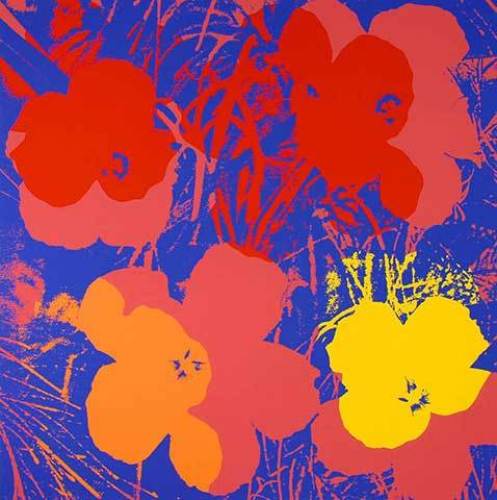 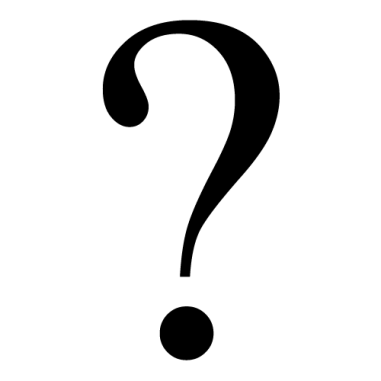 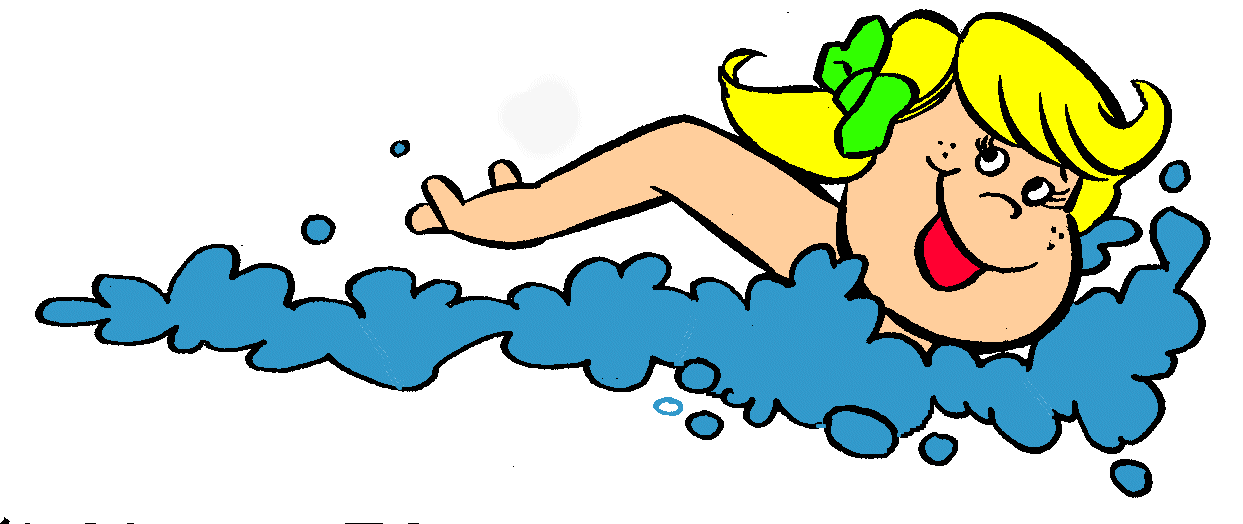 Do you swim everyday ? Yes, I do. / No, I don’t.
Does she swim everyday?
Yes, she does. / No, she doesn’t.
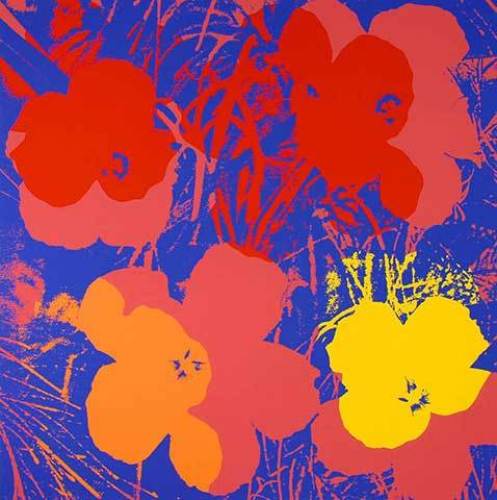 Now, it’s your turn :
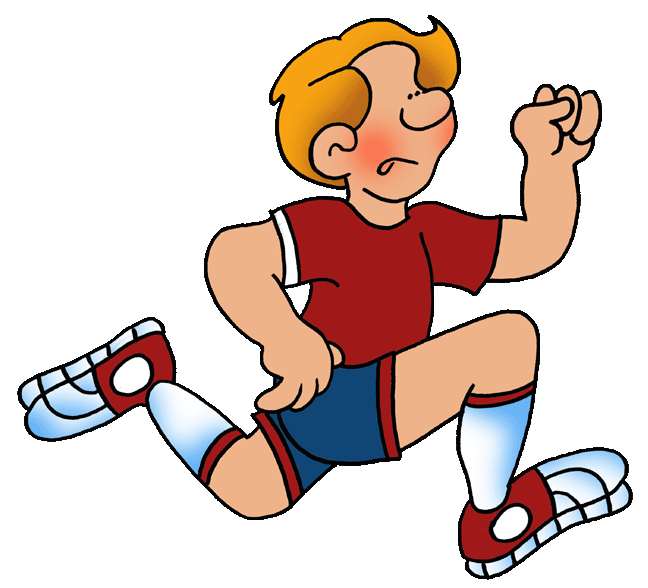 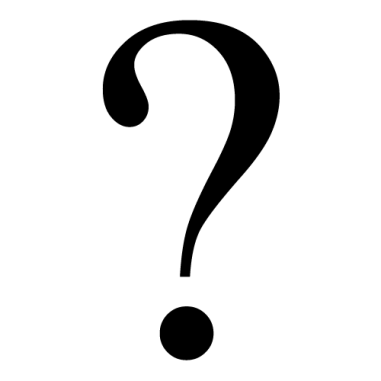 Do you run everyday ? Yes, I do. / No, I don’t.
Does  he run  everyday?
Yes, he does. / No, he doesn’t.
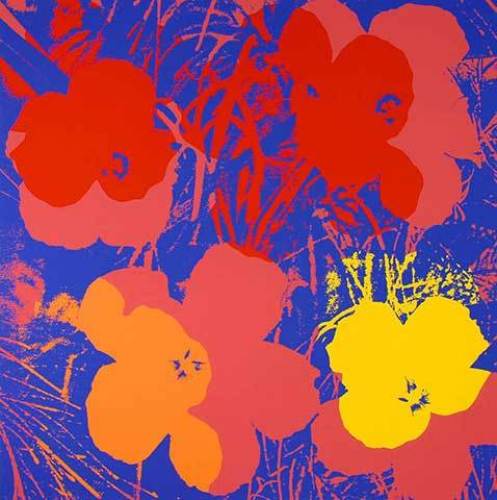 Verb : play the piano on Mondays
INTERROGATIVE
Do I  play the piano on Mondays?

Do you  play the piano on Mondays?



Do we play the piano on Mondays?

Do you  play the piano on Mondays?

. Do they play the piano on Mondays?
FORM :

DO + subject + Verb +?
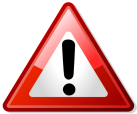 Does he play the piano on Mondays?
DOES + he /she / it + Verb
+ ?
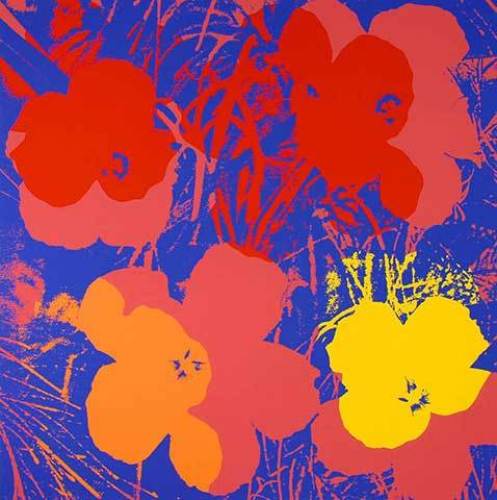 When do we use the present simple?
To talk about things in general, to say that something happens all the the time or repeatedly, or that something is true in general.
Examples :

They usually go to London at weekends.
The Earth goes round the sun.
To say how often we do things.
Example :

Mary often washes her car.
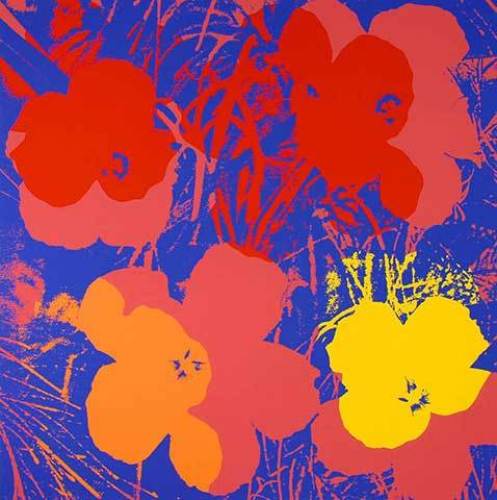 Spelling rules
The ending is –es when the verb ends in –s/ -ss / -sh / -ch / -x / -o
Wash           washes
Miss             misses
Go                goes
If a verb ends in a consonant + y (-by / -ry / -sy …) , « y » changes to –ie before the ending « s »
Hurry         hurries
Try              tries
play    plays
                    « a » isn’t a consonant, it’s a vowel !
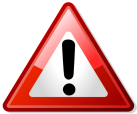 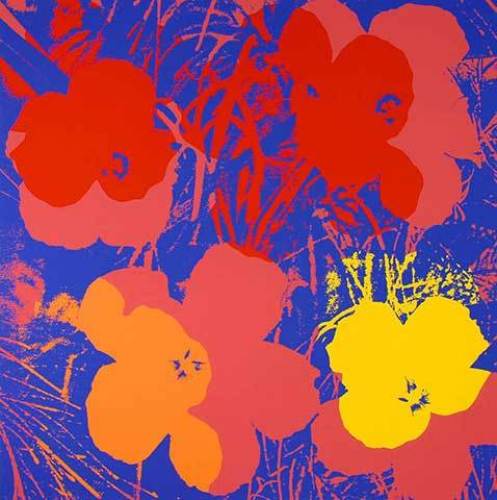 Pronunciation
The final « s » is pronounced /s/ when the verbs end with these sounds : /p/ , /t/ ,/k/ ,/f/ and /θ/
She makes her bed.
He likes playing video games.
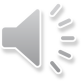 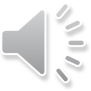 The final « s » is pronounced /z/ when the verbs end with these sounds :/b/, /d/, /g/, /v/, /ð/, /l/, /m/, /n/ , /ŋ/,/eɪ/ and /aɪ/
Tom plays football on Tuesdays.
She loves animals.
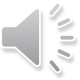 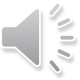 The final « s » is pronounced /iz/ when the verbs end with these sounds : /s/, /z/, /ʃ/, /tʃ/ and /dʒ/
Mary watches T.V everyday.
Jerry often washes his car.
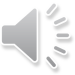 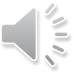